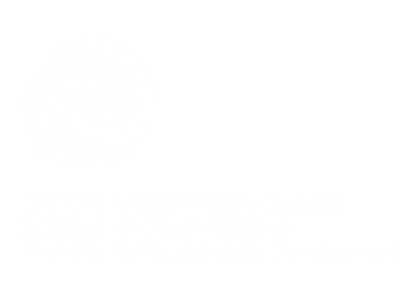 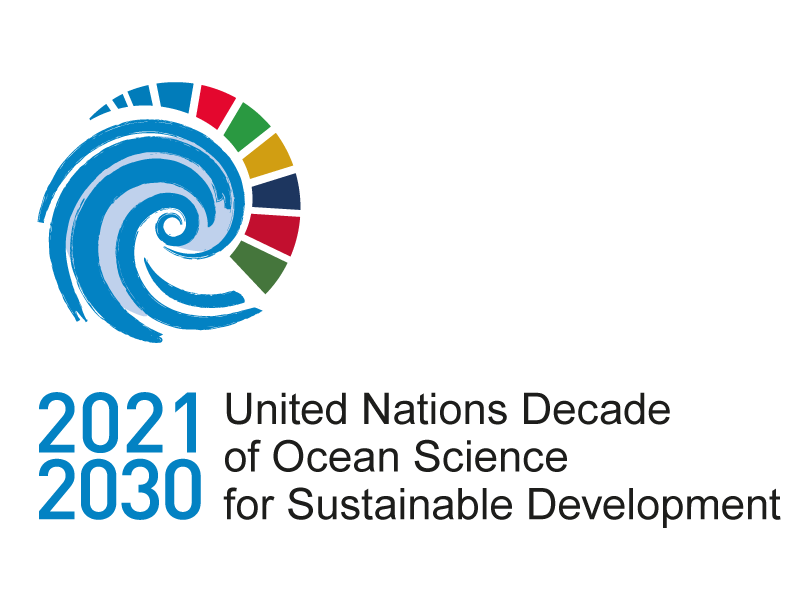 8. Operational Note ‘Ocean Decade Horizon 2030’
Ocean Decade Vision 2030
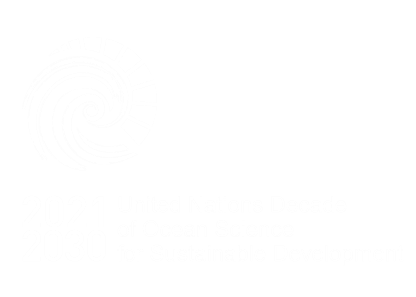 To remain relevant, the Decade needs to ensure that: 
The Ocean Decade Challenges remain relevant.
Decade Actions are tailored to fulfil the most pressing gaps in science, knowledge and solutions.



Set a strategic ambition for each Challenge to answer the question: “What does success look like for this Challenge at the end of the Decade [or sooner]?” and set out process to measure progress to meet that ambition


Identification of residual gaps so that priority Decade Actions can be solicited to fill critical gaps.
Challenges to be refined, modified and eventually removed as they are fulfilled, and/or new Challenges adopted to respond to emerging issues.
Indicators to measure progress against each element
Ocean Decade Vision 2030
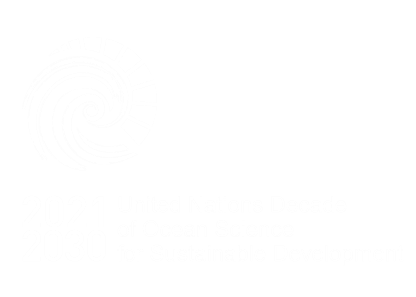 The players…
The process…
Ocean Decade Vision 2030
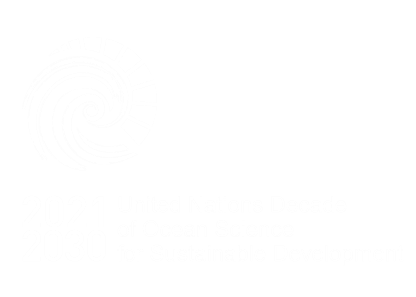